7a GEOGRAFIJA RADNI TJEDAN 30.3.-3.4.2020.
DRAGI LUKA,
EVO NAŽALOST NEMAMO JOŠ MOGUĆNOST DA SJEDNEMO U ŠKOLSKE KLUPE PA ĆEMO NA OVAJ NAČIN MORATI ODRAĐIVATI NASTAVNI SADRŽAJ.
JA Ć TI PRIPREMATI PREZENTACIJE KROZ KOJE ĆU TI NA NAJBOLJI MOGUĆI NAČIN POKUŠATI OBJASNITI GRADIVO.
ZA SVA PITANJA VEZANO ZA SADRŽAJ KOMUNICIRATI ĆEMO PREKO PORUKA I VIDEO POZIVA NA VIBERU.
U PREZENTACIJI ĆE TI BITI JASNO NAZNAČENO ŠTO MORAŠ ZAPISATI U BILJEŽNICU.
PRIREMI DAKLE BILJEŽNICU,PERNICU I ATLAS I KREĆEMO.
PROŠLI TJEDAN KRENULI SMO S OBRADOM DRŽAVA JUGOISTOČNE EUROPE PA SMO TAKO OBRADILI NEKE OD NJIH.SADA ĆEMO  UKRATKO PONOVITI  KOJE SU TO DRŽAVE.( UZMI BILJEŽNICU I PREPIŠI SLIJEDEĆE NAZIVE DRŽAVA, UZ POMOĆ ATLASA PRONAĐI NJIHOVE DRŽAVE ILI GLAVNE GRADOVE I UPIŠI IH NA PRAZNE LINIJE)BOSNA I HERCEGOVINA             _______________________________________           PODGORICASRBIJA                                    ________________________________________           PRIŠTINA
DRŽAVA                                           GLAVNI KRAD
POGLEDAJ KARTU DRŽAVA ZEMALJA JUGOSITOČNE EUROPE I NA LINIJE UPIŠI NAZIVE ONIH DRŽAVA KOJE NISMO OBRADILI NA PROŠLOM SATU I ZAPIŠI IH NA LINIJE, I TO ĆE UJEDNO BITI I DRŽAVE KOJE ĆEMO OBRADITI NA DANAŠNJEM SATU1.____________________2.____________________3.____________________
MAKEDONIJA ( zapiši naslov u bilježnicu )
( ZAPIŠIMO U BILJEŽNICE NEKOLIKO VAŽNIH STVARI O MEKEDONIJI )

GLAVNI GRAD – SKOPJE
BROJ STANOVNIKA – 2,1 MILIJUN
KLIMA – SREDOZEMNA
RIJEKA – VARDAR
JEZERA – OHRIDSKO,PRESPANSKO I DORJANSKO
POLJOPRIVREDA - VOĆE,POVRĆE,VINOVA LOZA, DUHAN
RUMUNJSKA ( ZAPIŠI KAO NASLOV U BILJEŽNICU )
( ZAPIŠIMO NEKOLIKO NATUKNICA O RUMUNJSKOJ )
GLAVNI GRAD  - BUKUREŠT
BROJ STANOVNIKA – 22,3 MILIJUNA
NAJVEĆA DRŽAVA JUGOISTOČNE EUROPE
IZLAZ NA CRNO MORE
PLANINE : KARPATI I TRANSILVANIJSKE ALPE
POKRAJINE : MOLDAVIJA I TRANSILVANIJA
RIJEKA – DUNAV
KLIMA – UMJERENO TOPLA
INDUSTRIJA – TEKSTILNA,OBUĆARSKA,DRVNA
- JEFTINA RADNA SNAGA
BUGARSKA ( ZAPIŠI KAO NASLOV U BILJEŽNICU )
( ZAPIŠIMO NEKOLIKO NATUKNICA O BUGARSKOJ U BILJEŽNICU )
GLAVNI GRAD – SOFIJA
RIJEKA – DUNAV,MARICA
IZLAZ NA CRNO MORE
PLANINE – STARA PLANINA BALKAN, RODOPI
POLJOPRIVREDA - VOĆE,POVRĆE,VINOVA LOZA
UZGAJAJU RUŽE ZA PARFEME
INDUSTRIJA – TEKSTILNA,PREHRAMBENA,METALURGIJA
LUKE NA CRNOM MORU – VARNA I BURGAS
RIJEČNA LUKA NA MARICI - PLOVDIV
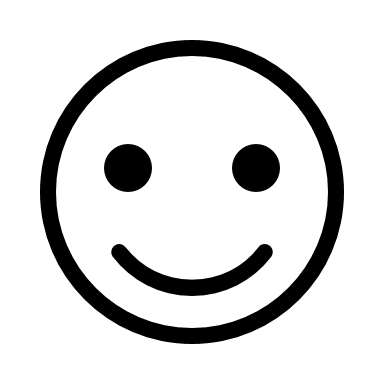 OVO BI BILO SVE ZA OVAJ SAT..
ODMORI SE...
PONOVITI ĆEMO SLIJEDEĆI SAT
Velimir Šlogar,dipl.prof.povijesti i geografije
Centar za odgoj i obrazovanje Krapinske Toplice